Sint Nicolas
Amerigo 
Horse of St. Nicolas
Black Pete
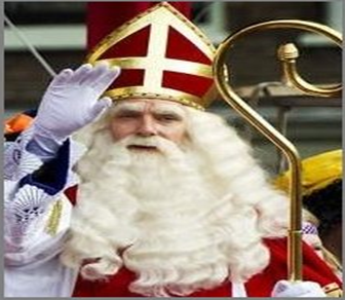 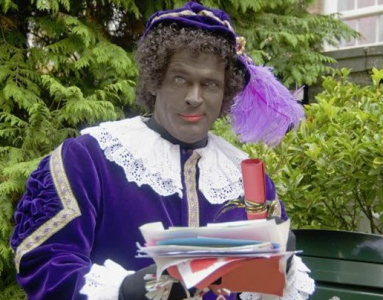 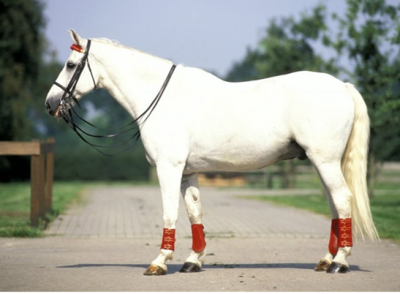 Gingerbread nuts recipe
Ingredients:
250g self-raising flour
125g soft brown sugar
100g butter or margarine
50 ml of milk
1.5 tablespoon speculaaskruiden

Preparation: 30min> Preparation: 15min> Ready in: 45 minutes
Preheat oven to 170 ° C

Mix the butter in a mixing bowl soft.
Knead with your hands or with the mixer (dough hook) flour, sugar, spices, salt and milk into the butter until well blended. The last part goes best with your hands.
Form small balls of dough and place them on a baking tray lined with baking paper. Press the balls a little bit, so that they take the shape of gingerbread.
Bake the gingerbread cookies for about 15 minutes in the preheated oven.
Here are pictures of Sint Nicolas entry Boxmeer
at 2 pm Sint Nicholas came in to Boxmeer
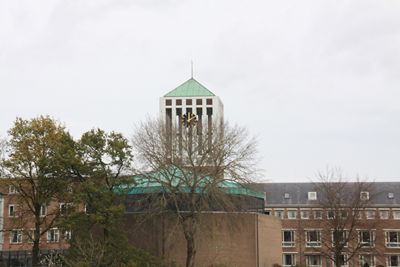 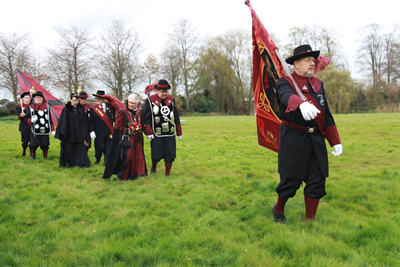 First came a guild
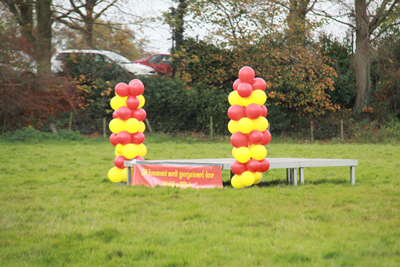 this is the stage of Sint Nicholas
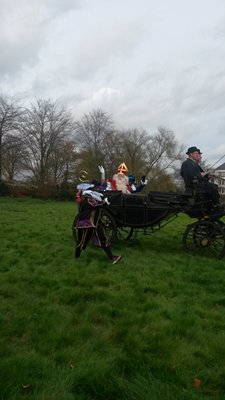 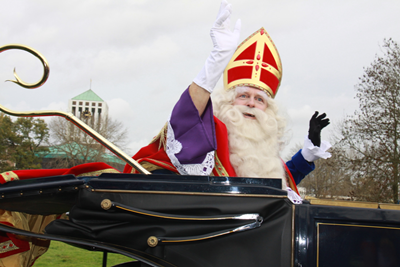 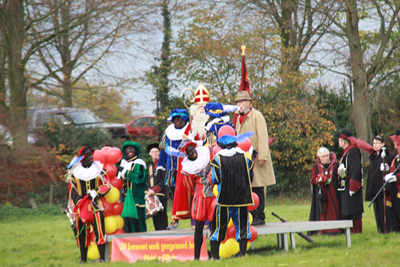 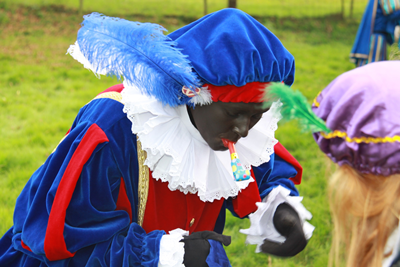 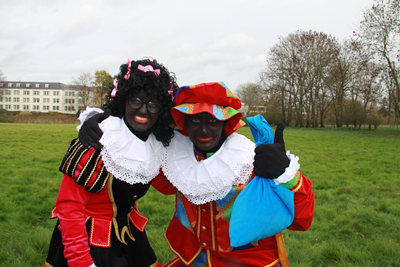 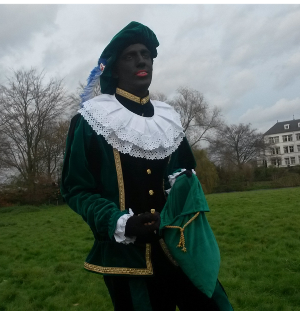 Now here are coming
 photos from the Internet
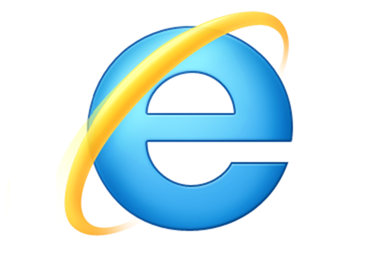 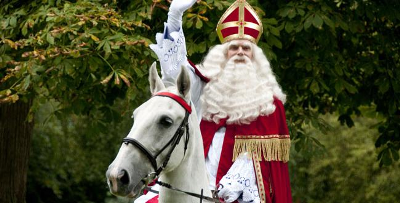 Here's a Black Pete that fills the shoes of the children.
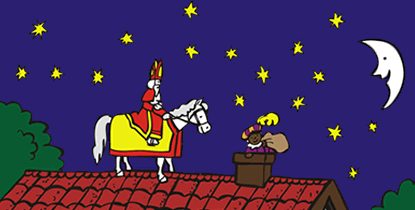 Here you see the candy Sinterklaas
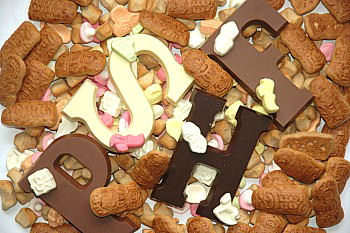 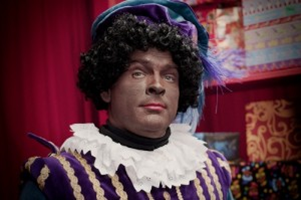 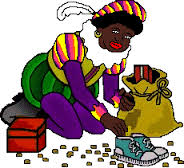 This is the roe. if you've been bad, you get a roe
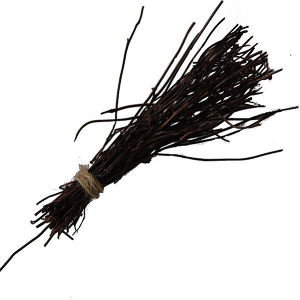 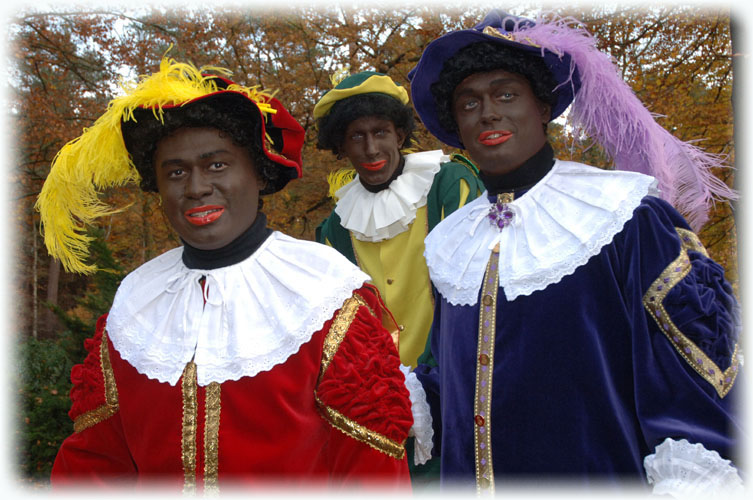 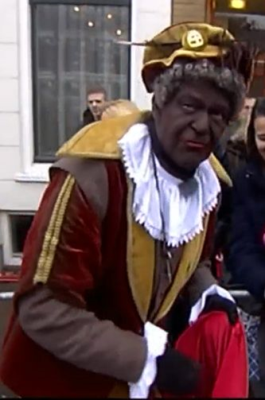 grandfather pete
Made by 
Kim Michiels
Nena de Kievit